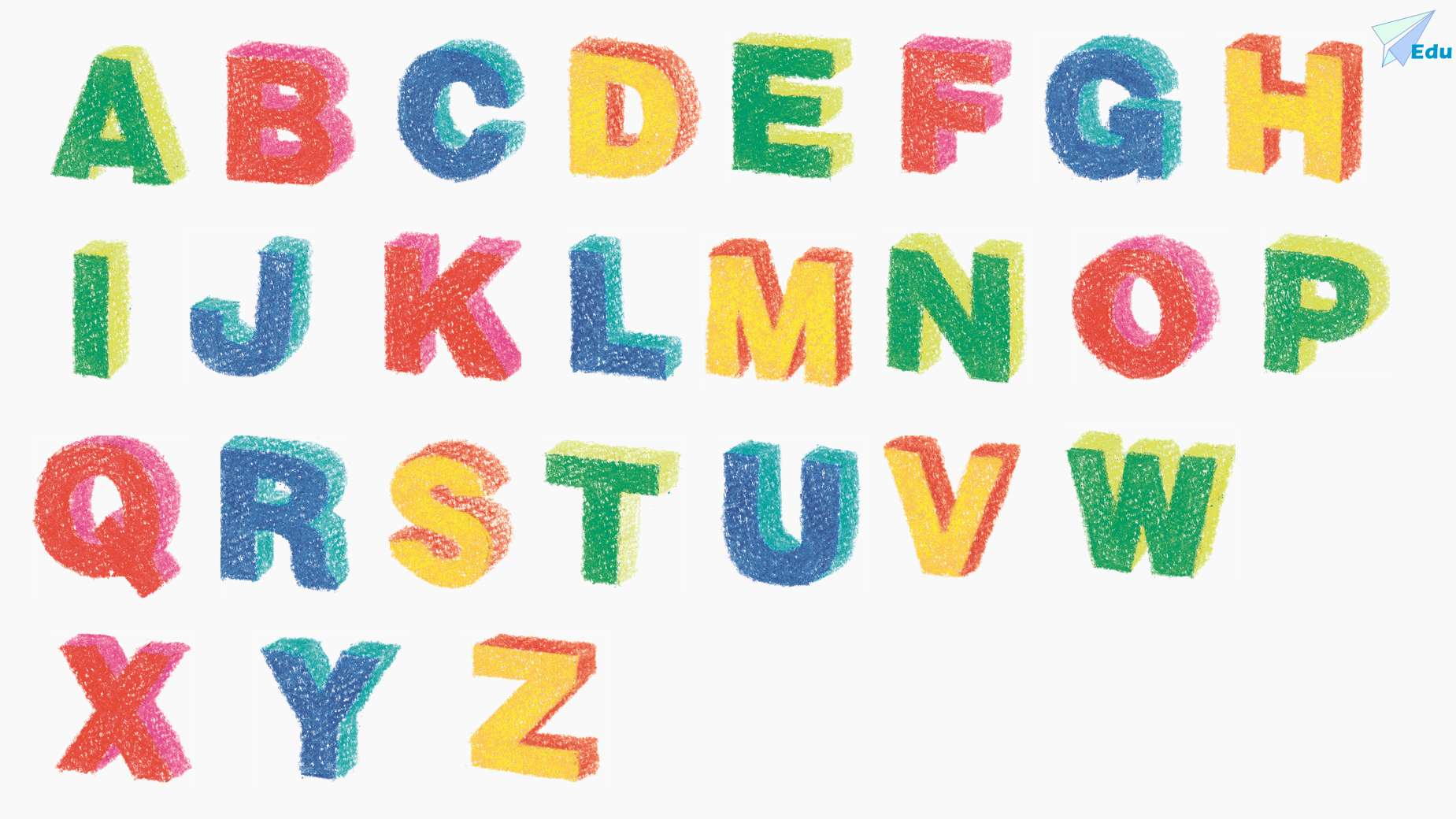 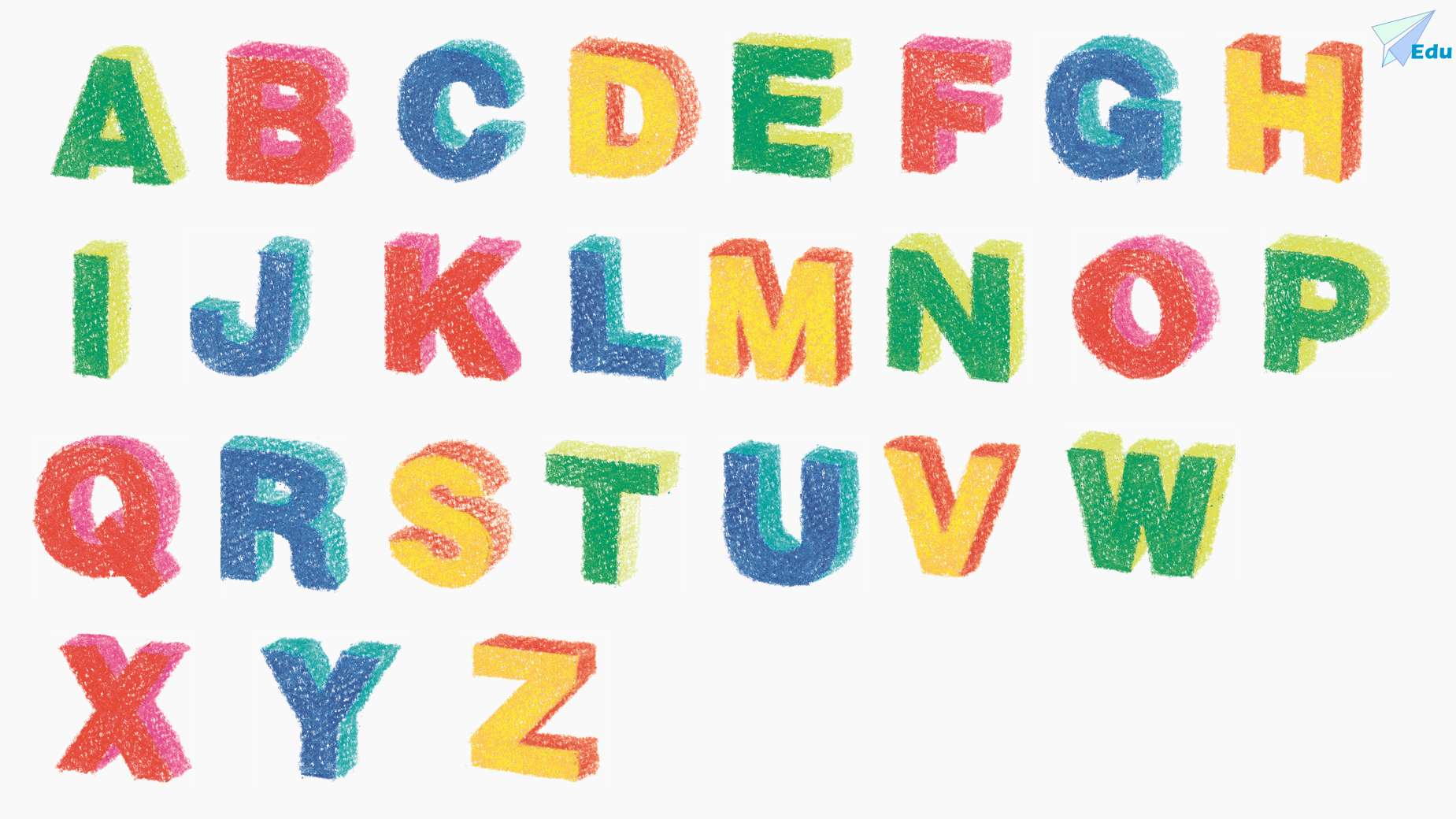 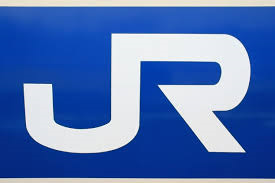 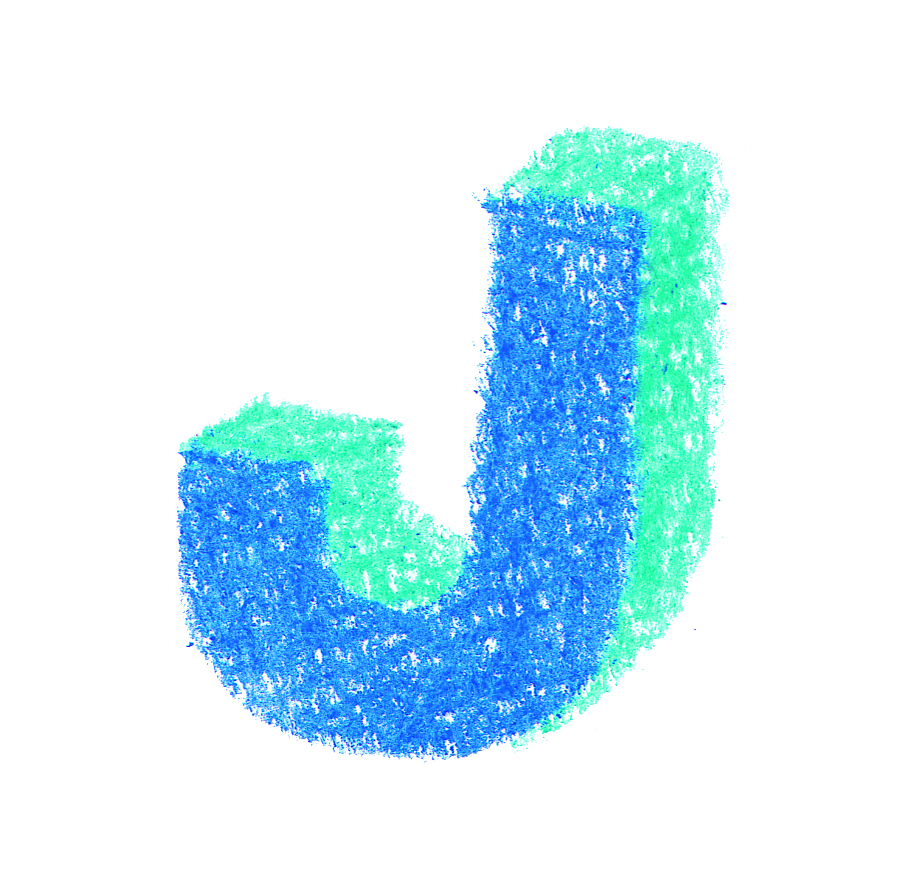 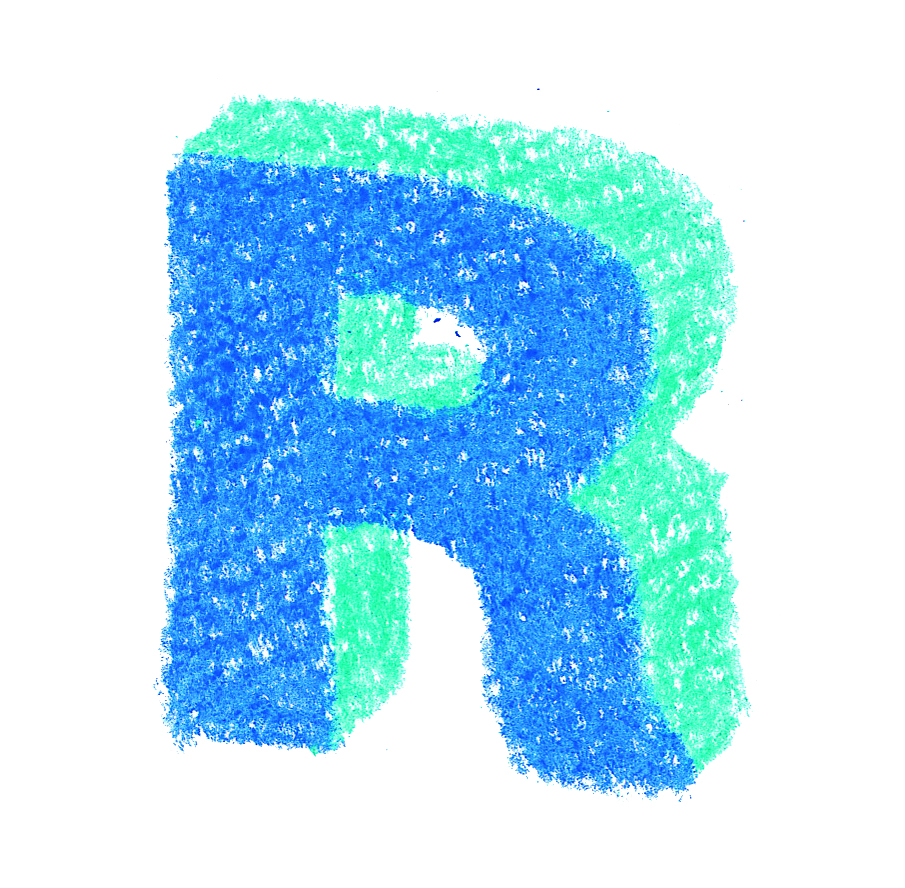 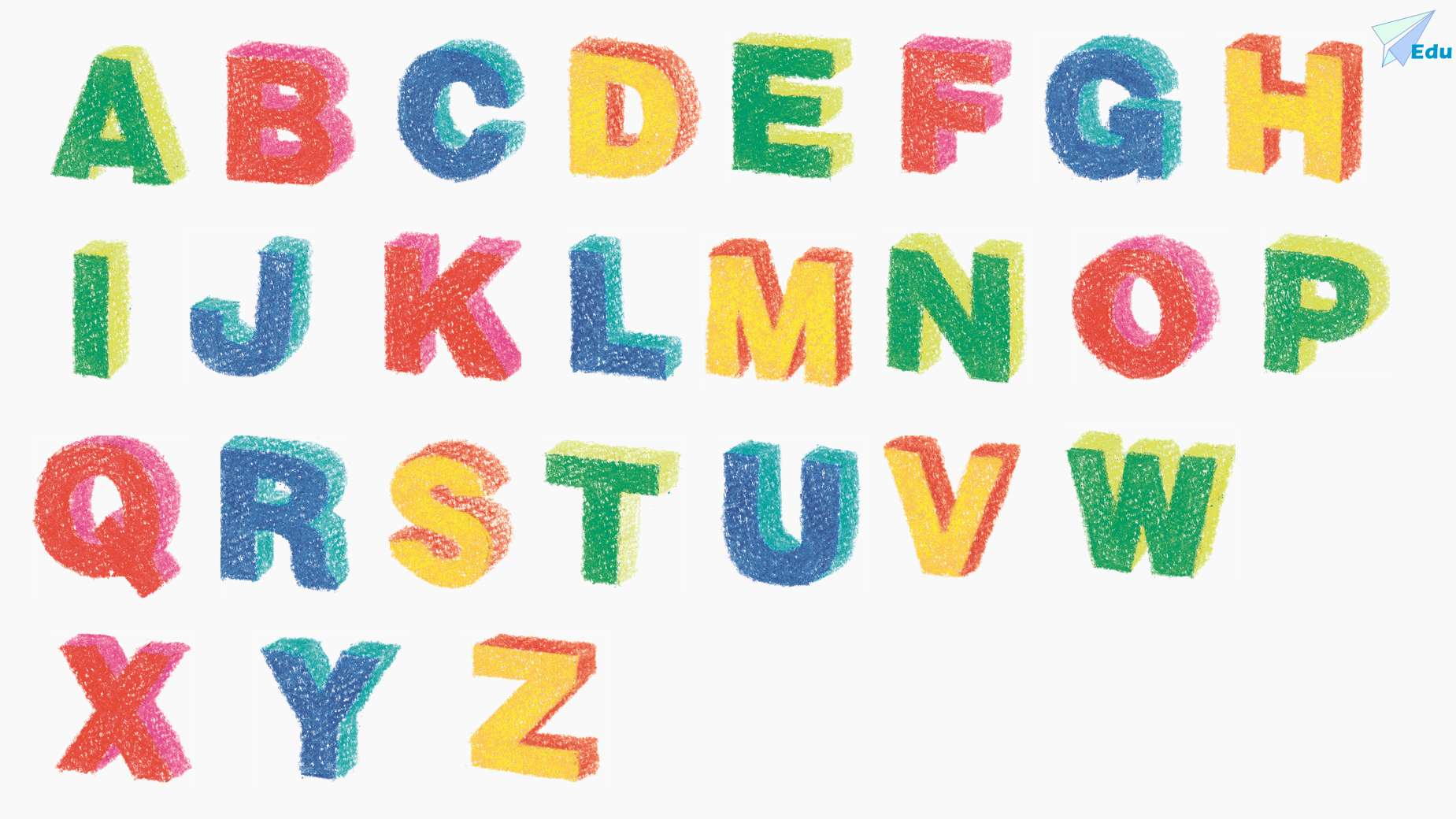 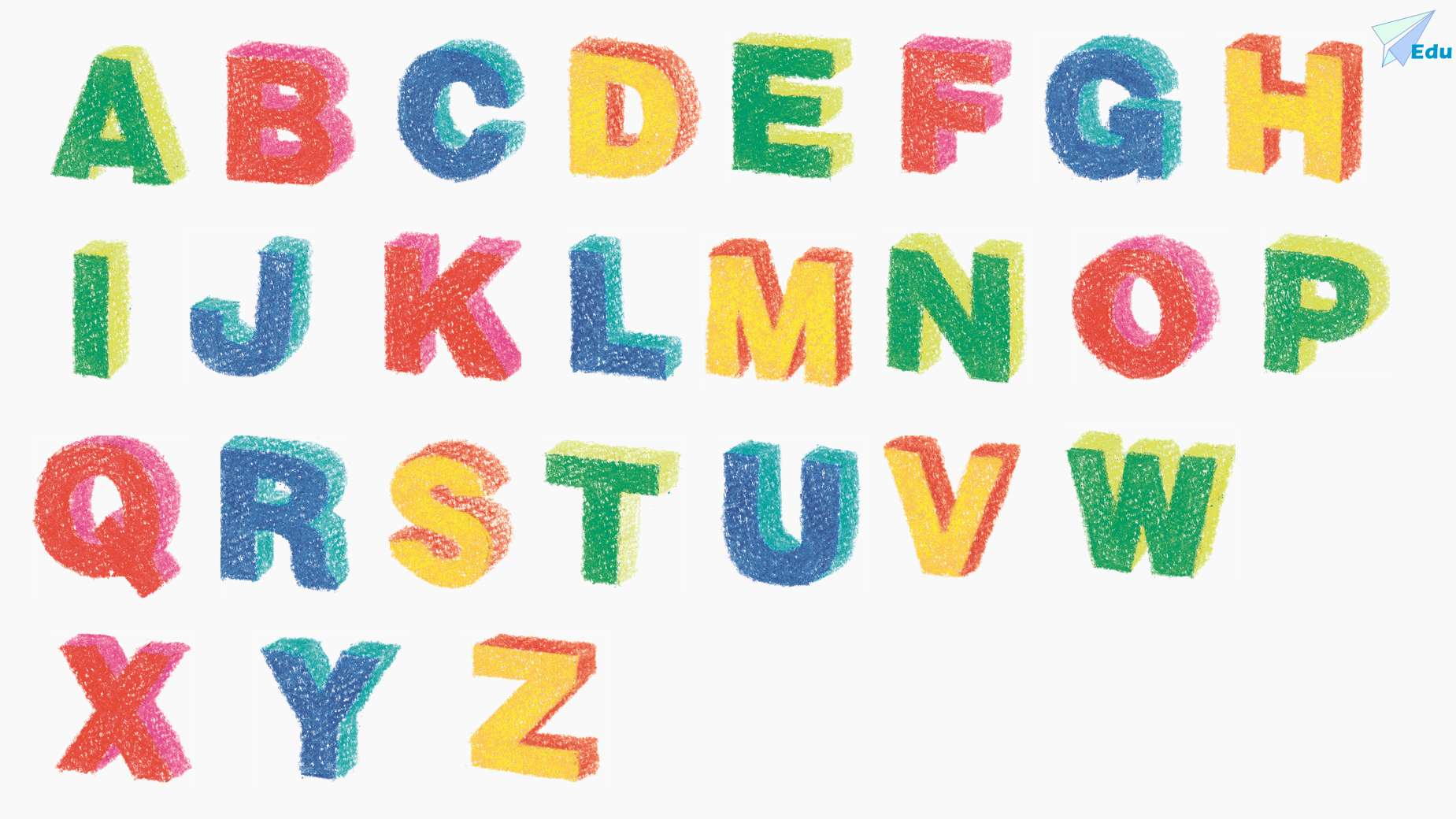 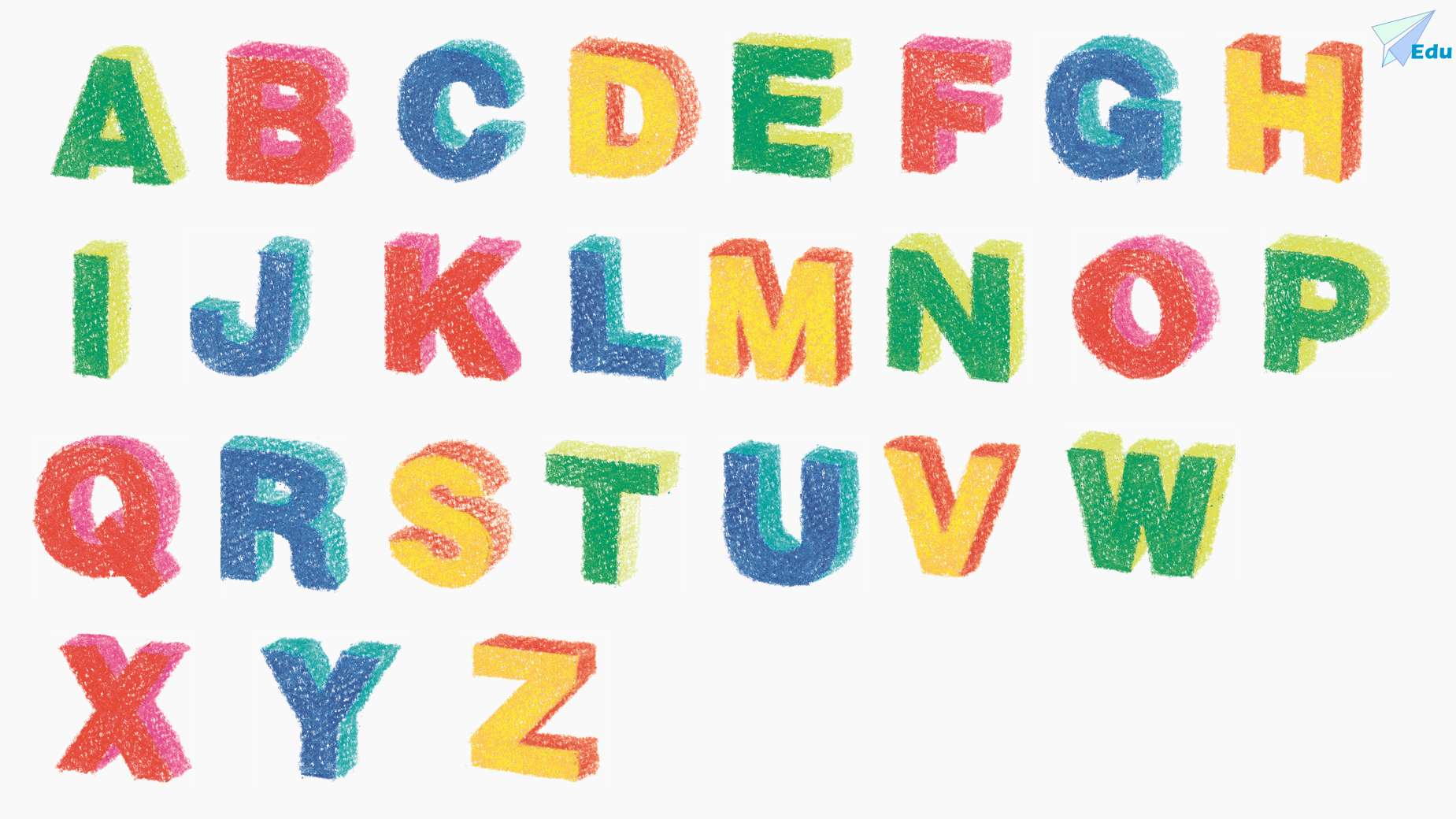 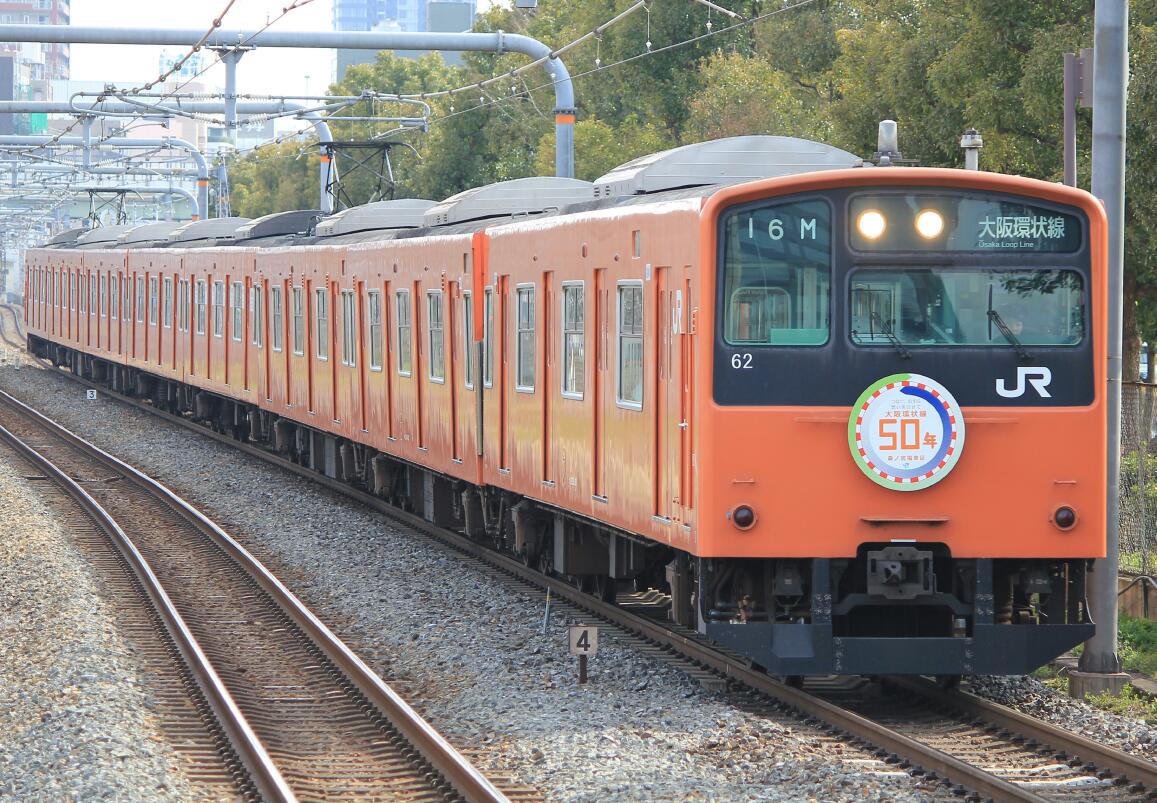 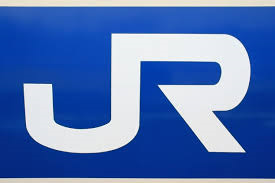 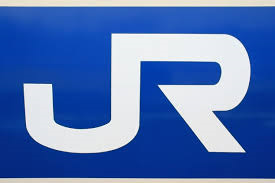 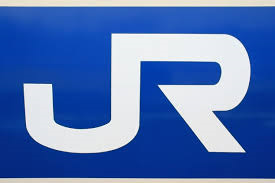 Ｊａｐａｎ　Ｒａｉｌｗａｙｓ
ジャパン　　　レールウェイズ